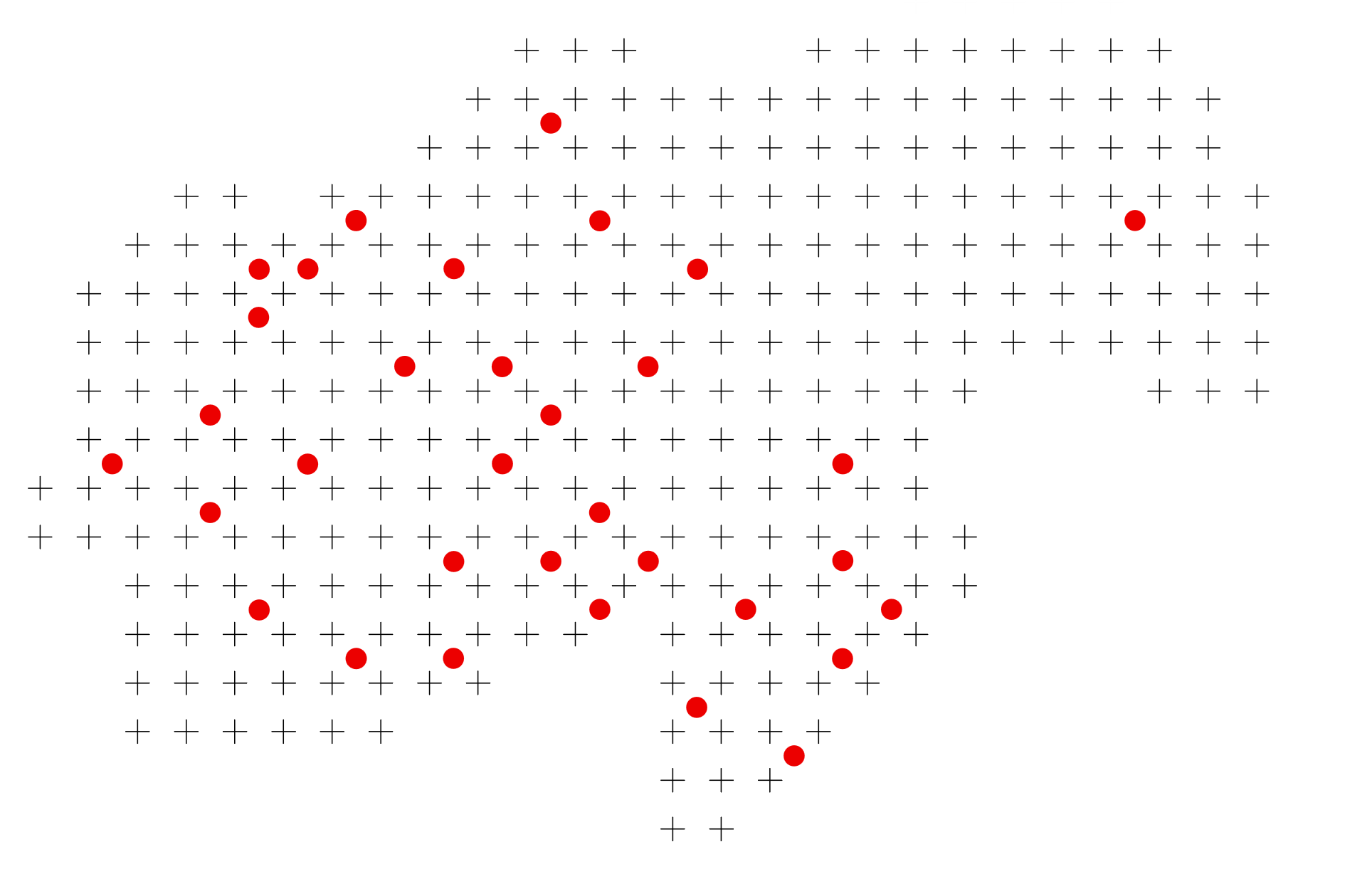 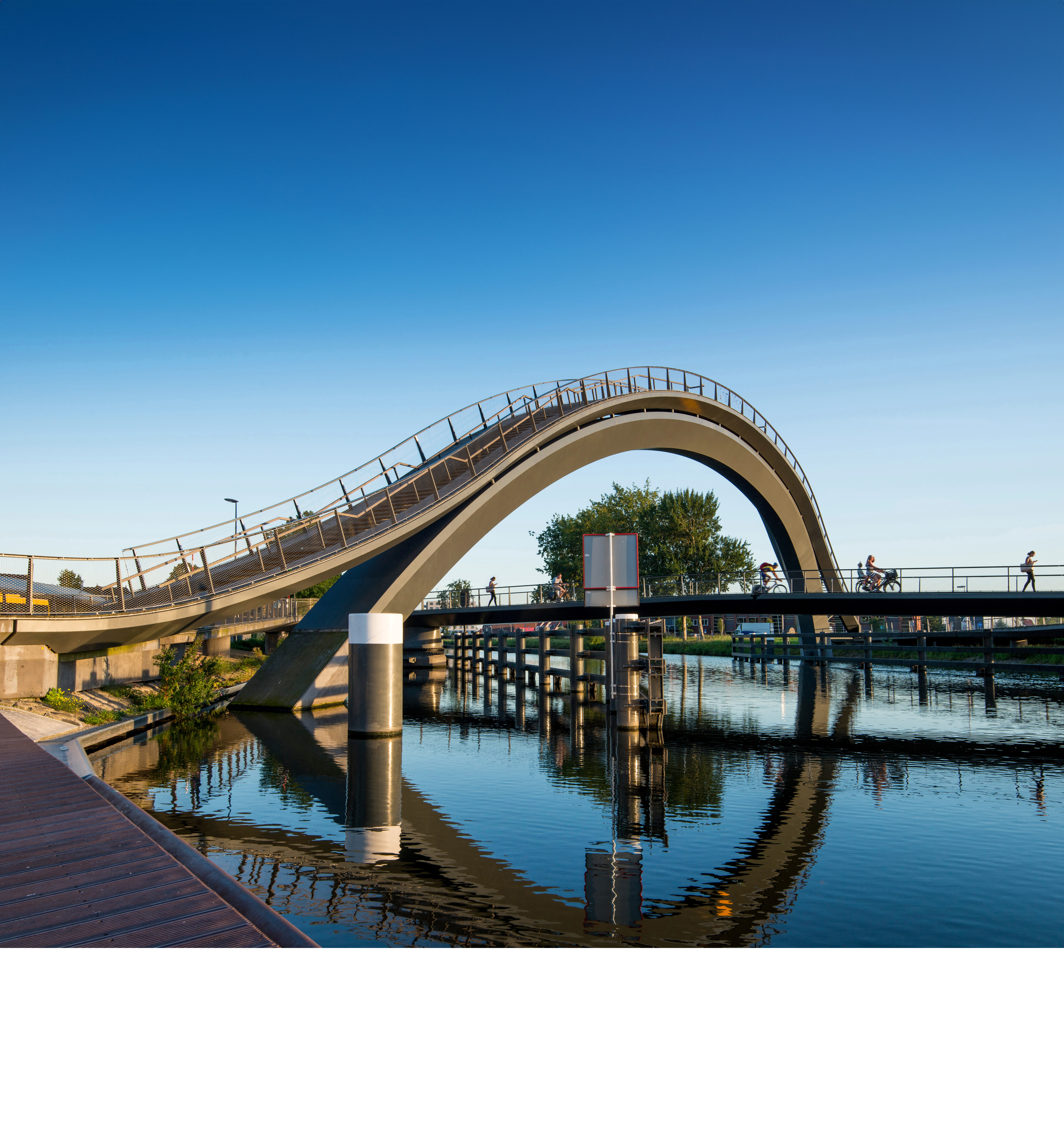 Henri L.F. de Groot
E: h.l.f.de.groot@vu.nl
Juli 2024
Economische Verkenningen MRA 2024
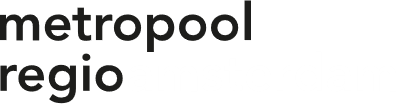 Deelregio’s MRA
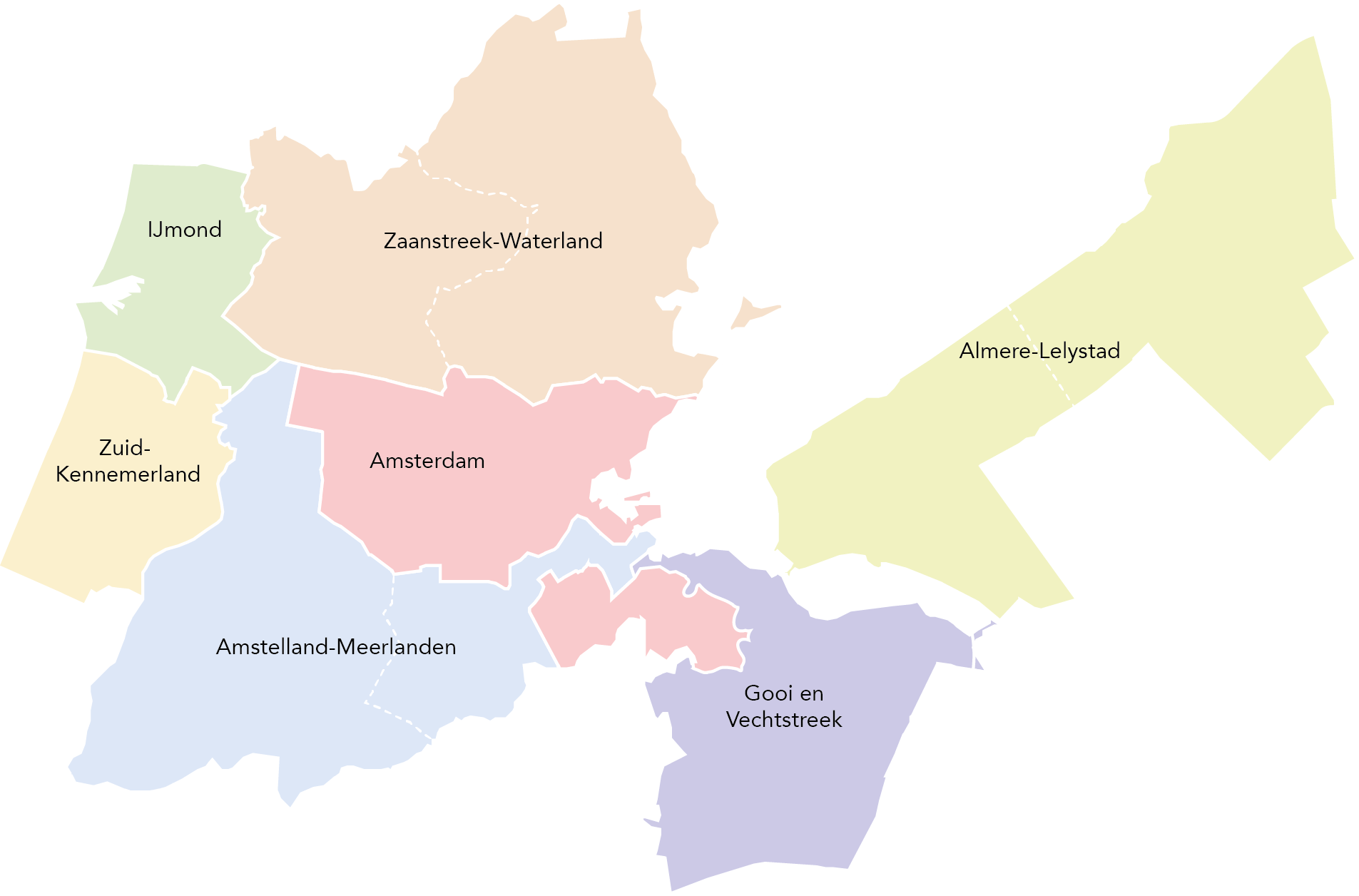 Kerngegevens Metropoolregio Amsterdam
1 De MRA in 
vogelvlucht
Figuur 1.1 Brede welvaart: afruilen in het hier en nu
Figuur 1.2 Brede welvaart in de MRA
Figuur 1.3 Groei stabiliseert na krachtig herstel van coronapandemie
Figuur 1.4 Groei MRA hoog in vergelijking met andere Europese metropolen
Figuur 1.5 Nederlands consumenten- en producentenvertrouwen laag
Figuur 1.6 Sinds 2013 daalt het aandeel huis-houdens en kinderen in armoede
Figuur 1.7 Brp en werkgelegenheid groeien waarschijnlijk minder snel in 2024 en 2025
Figuur 1.8 Arbeidsvolume volgt groei van brp, met name gedreven door zzp’ers
Figuur 1.9 Sterke groei in Informatie en communicatie, Zakelijke diensten en Horeca
Tabel 1.1 Investeringen in vaste activa naar type
Figuur 1.10 Uitgaven Research & Development (R&D)
2 Bevolking en 
arbeidsmarkt
Figuur 2.1 Werkgelegenheid blijft groeien, maar werkloosheid neemt ook weer toe
Figuur 2.2 Na de coronacrisis kende de MRA de hoogste vacaturegraad ooit
Figuur 2.3 Kwalitatieve mismatch tussen arbeidsvraag en arbeidsaanbod groeit
Tabel 2.1 Bevolkingsgroei MRA naar regio en periode
Figuur 2.4 Bevolkingsgroei in MRA steeds meer gedreven door buitenlands migratiesaldo
Figuur 2.5 Bruto-arbeidsparticipatie groeit in 2023 relatief sterk
Figuur 2.6 Werkzame beroepsbevolking groeit sneller dan potentiële beroepsbevolking
Figuur 2.7 Bruto-arbeidsparticipatie steeg in alle leeftijdsgroepen*
Figuur 2.8 Steeds groter aandeel hbo- en wo-opgeleiden in beroepsbevolking MRA
Tabel 2.2 Participatie, werkloosheid en niet-beroepsbevolking naar achtergrondkenmerken, 2023
Figuur 2.9 Aandeel zzp’ers terug op niveau van voor coronapandemie
Tabel 2.3 Aandeel zzp’ers in MRA, Amsterdam en Nederland, 2022
Figuur 2.10 Onbenut arbeidspotentieel kromp in 2022 flink
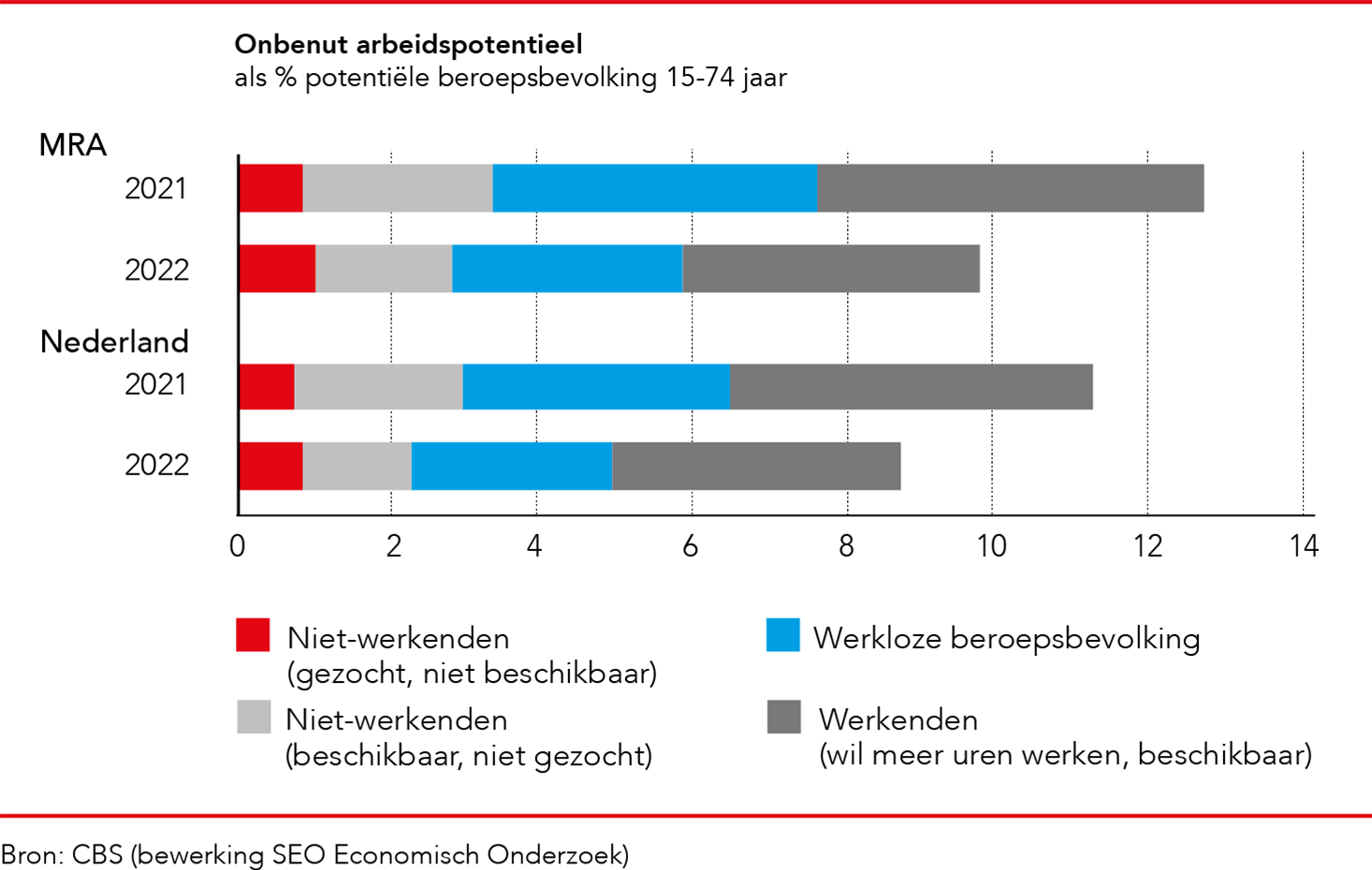 Figuur 2.11 Werkloosheid nam na sterke afname weer licht toe
Figuur 2.12 Werkloosheid daalt onder ouderen en stijgt onder jongeren
Figuur 2.13 Werkloosheid basisopgeleiden varieert relatief sterk door conjunctuur
Tabel 2.4 Opbouw arbeidsaanbod naar opleidingsniveau in de MRA, 2023
Tabel 2.5 Verandering werkzame beroepsbevolking naar achtergrondkenmerken in de MRA
Figuur 2.14 Woon-werkverkeer binnen de MRA en met overige delen van Nederland
Tabel 2.6 Omvang werkzame personen en werkzame beroepsbevolking, MRA, 2019-2022
3 Structuur en Concurrentiekracht
Tabel 3.1 Toegevoegde waarde in constante prijzen 2022 per sector
Figuur 3.1 Sectorale groei en sectorstructuur dragen bij aan hogere economische groei
Figuur 3.2 Sectorale groei én sectorstructuur dragen bij aan hogere werkgelegenheidsgroei
Figuur 3.3 Specialisatiepatroon draagt bij aan relatief sterke groei toegevoegde waarde
Figuur 3.4 Groei werkgelegenheid MRA vooral dankzij ICT en Specialistische zakelijke diensten
Figuur 3.5 Door haar sectorstructuur is de MRA relatief afhankelijk van import
Figuur 3.6 Het specialisatiepatroon van de MRA zorgt voor een relatief grote export
Figuur 3.7 Sinds de coronapandemie slechts beperkte toename in het aantal faillissementen
Figuur 3.8 In de meeste sectoren startten meer vestigingen dan er stopten
Figuur 3.9 Vooral meer nieuwe vestigingen in Specialistische zakelijke diensten
Tabel 3.2 Arbeids-productiviteit per sector
Figuur 3.10 Vooral sinds kredietcrisis groeit arbeidsproductiviteit in MRA sneller dan landelijk
Figuur 3.11 Sectoren met bovengemiddelde arbeidsproductiviteitsgroei sterker vertegenwoordigd in MRA
Figuur 3.12 Arbeidsproductiviteit MRA fluctueert meer met conjunctuur dan landelijk
Tabel 3.3 Verandering in arbeidsproductiviteit tussen 2015 en 2022
Figuur 3.13 Geen duidelijk verband tussen technologisering en groei arbeidsproductiviteit
Figuur 3.14 Energieverbruik MRA daalt ondanks economische groei
Figuur 3.15 Finaal energieverbruik groeit minder snel dan toegevoegde waarde
Figuur 3.16 Elektriciteitsverbruik stijgt door energietransitie
Figuur 3.17 Energie-intensiteit MRA vermindert vooral door besparingen binnen sectoren
4 Deelregio’s van 
de MRA in vogelvlucht
Figuur 4.1 Forse groei bevolking, economie en werkgelegenheid ten opzichte van Nederland
Figuur 4.2 Herstel luchtvaart na coronapandemie goed zichtbaar
Figuur 4.3 Almere-Lelystad en Amsterdam groeiden het sterkst tussen 1996 en 2022
Figuur 4.4 Economische groei concentreert zich sterk in Amsterdam
Figuur 4.5 Ook werkgelegenheidsontwikkeling concentreert zich sterk in Amsterdam
Figuur 4.6 Na de coronapandemie groeide de arbeidsproductiviteit sterker dan daarvoor
Tabel 4.1 Huishoudens en kinderen in armoede; gemiddeld versus mediaan inkomen
Tabel 4.2 Vergelijking arbeidsmarktindicatoren deelregio’s MRA, 2023
Figuur 4.7 Tijdelijke trendbreuk in stijgende woningprijzen dankzij rentestijging
Figuur 4.8 Aantal inwoners MRA neemt relatief sneller toe dan elders in Nederland
Figuur 4.9 Verhuizers naar MRA steeds vaker met bovenmodaal inkomen
Figuur 4.10 De woningvoorraad groeit sneller dan de bevolking
Figuur 4.11 Toename woningvoorraad zit vooral in niet-corporatiehuurwoningen
Figuur 4.12 In 2022 waren er meer binnenlandse verhuizingen vanuit de MRA dan naar de MRA
Figuur 4.13 Woon-werkverkeer binnen de MRA en met overige delen van Nederland, 2022
5 Kerncijfers 
per deelregio
Figuur 1 Brede welvaart in Almere-Lelystad
Tabel 1 Kerngegevens Almere-Lelystad
Figuur 2 Stevig herstel na coronajaar 2020 en recente stabilisatie
Figuur 3 Groei economie en werkgelegenheid in Almere en Lelystad lopen gelijk op
Figuur 4 Divers palet aan diensten vormt basis economische groei Almere-Lelystad
Figuur 5 Almere herbergt ongeveer tweederde van de werkgelegenheid in deelregio
Figuur 6 Dienstensectoren belangrijke werkgevers in Almere-Lelystad
Figuur 1 Brede welvaart in Amstelland-Meerlanden
Tabel 1 Kerngegevens Amstelland-Meerlanden
Figuur 2 Sterk herstel economische groei in 2021 en 2022, gevolgd door stabilisatie
Figuur 3 Regio Haarlemmermeer relatief groot, maar Overig Amstel-Meerlanden groeit harder
Figuur 4 Forse groei in Informatie en communicatie en Horeca in Amstelland-Meerlanden
Figuur 5 De meeste sectoren zijn het sterkst vertegenwoordigd in Regio Haarlemmermeer
Figuur 6 Zakelijke diensten, handel, transport en logistiek zijn belangrijke werkgevers
Figuur 1 Brede welvaart in Amsterdam
Tabel 1 Kerngegevens Amsterdam
Figuur 2 De Amsterdamse economie veerde op na coronajaar 2020
Figuur 3 Sterke groei in Informatie en communicatie, Horeca en Specialistische zakelijke diensten
Figuur 4 ICT en Specialistische zakelijke diensten stuwen groei  werkgelegenheid
Figuur 1 Brede welvaart in Gooi en Vechtstreek
Tabel 1 Kerngegevens Gooi en Vechtstreek
Figuur 2 In 2023 groeide de economie van Gooi en Vechtstreek in een lager tempo
Figuur 3 Informatie en communicatie prominente sector in Gooi en Vechtstreek
Figuur 4 Veel werkgelegenheid in de Zorg, ICT, Detailhandel en Zakelijke diensten
Figuur 1 Brede welvaart in IJmond
Tabel 1 Kerngegevens IJmond
Figuur 2 Forse krimp van brp in 2023
Figuur 3 IJmondse industrie heeft een zeer groot aandeel in de MRA
Figuur 4 Industrie, Zorg en Detailhandel belangrijk voor de werkgelegenheid
Figuur 1 Brede welvaart in Zaanstreek-Waterland
Tabel 1 Kerngegevens Zaanstreek-Waterland
Figuur 2 Economie Zaanstreek-Waterland groeide in 2023 beperkt
Figuur 3 Economie van Zaanstreek groeit gemiddeld sneller dan die van Waterland
Figuur 4 Groei van Zaanstreek-Waterland is zeer divers
Figuur 5 Tussen Zaanstreek en Waterland zijn veel sectoren ongeveer gelijk verdeeld
Figuur 6 Overheid groeit snel, Industrie laat krimp van werkgelegenheid zien
Figuur 1 Brede welvaart in Zuid-Kennemerland
Tabel 1 Kerngegevens Zuid-Kennemerland
Figuur 2 Economische groei Zuid-Kennemerland nog steeds groter dan vóór corona
Figuur 3 Onroerend goed, Zorg en Overheid belangrijke sectoren
Figuur 4 Verscheidenheid in werkgelegenheid
Bijlage 4
Indicatoren brede 
welvaart
Tabel B4.1 Brede Welvaart in MRA en ontwikkelingen in de tijd, 2012-2022
Tabel B4.2 Brede Welvaart in de MRA en deelregio’s, 2022 
Index t.o.v. Nederland  (Neder-land=1). Een hoge score is gunstig in termen van brede welvaart
Bijlage 5
Woon-werkverkeer 
en verhuizingen
Tabel B5.1 Woon-werkbalans van MRA naar deelregio, 2022
Tabel B5.2 Woon-werkverkeer binnen de MRA en met Overig Nederland, 2022
Tabel B5.3 Woon-werkverkeer binnen de MRA en met overige delen van Nederland, 2022
Tabel B5.4 Verhuizingen binnen de MRA en naar of vanuit overige delen van Nederland, 2022